Revision :
Thermodynamics
Formula sheet
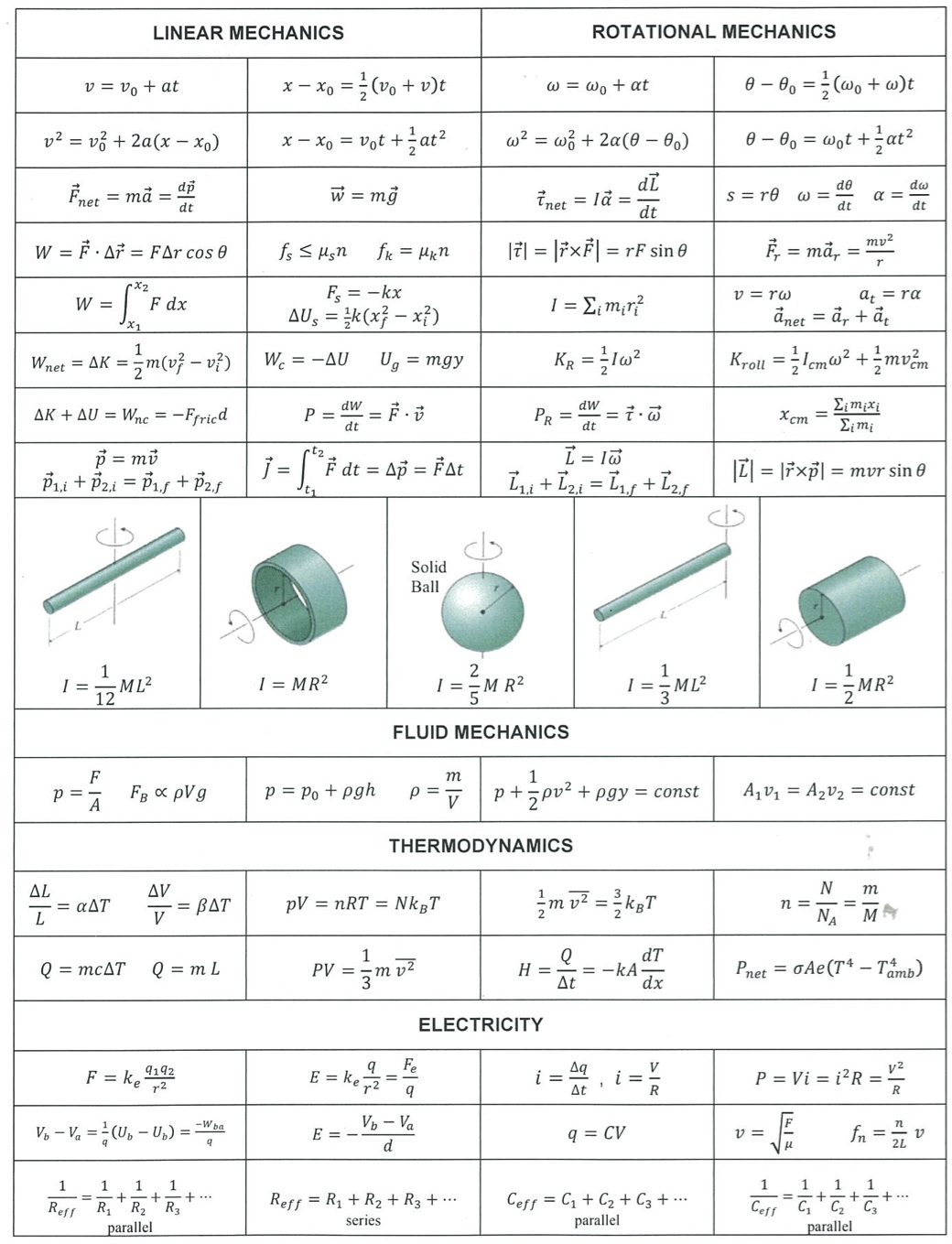 Formula sheet
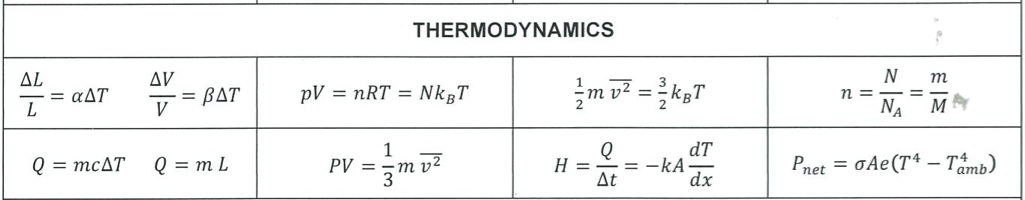 Formula sheet
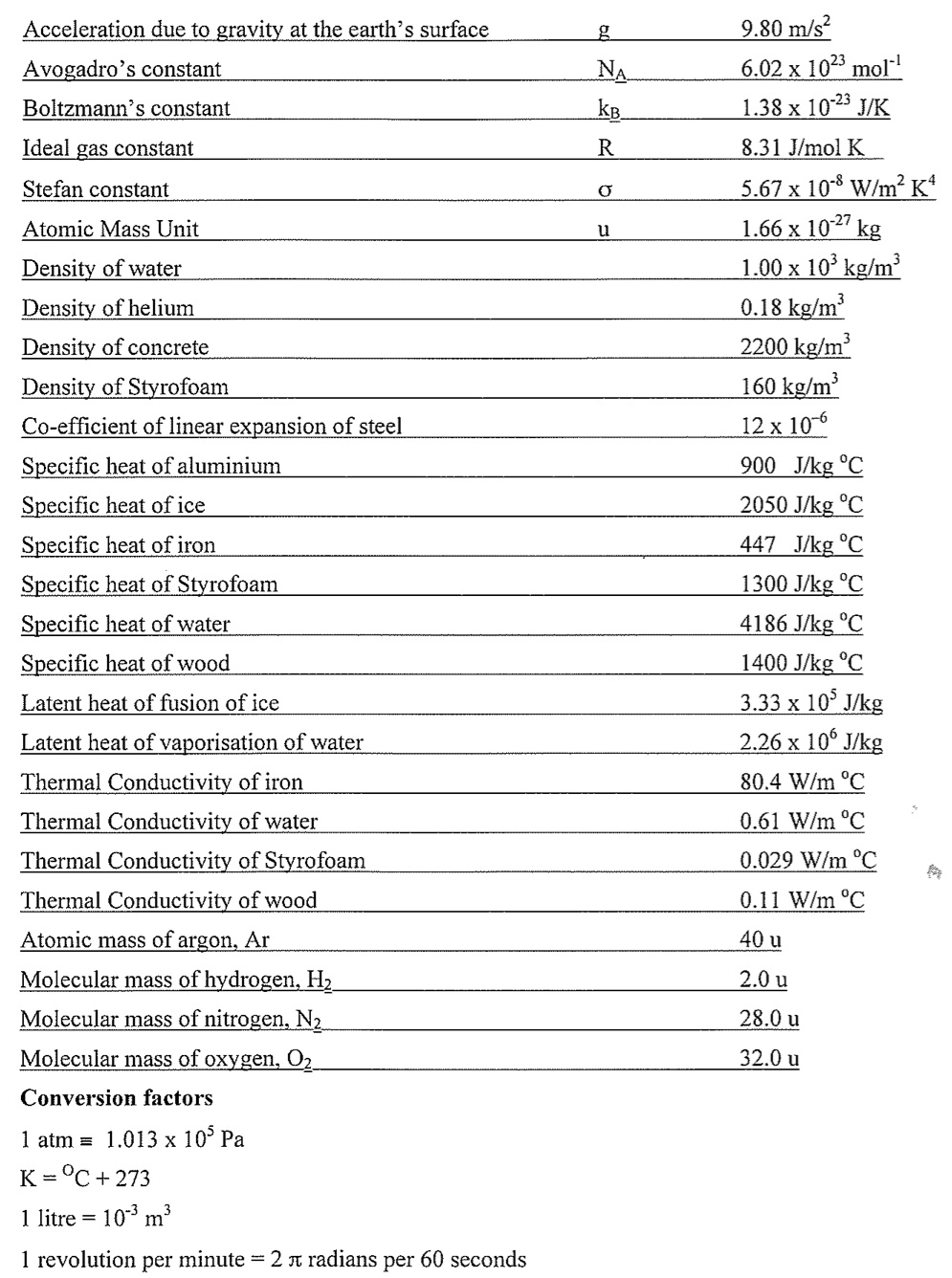 Thermodynamics key facts (1/9)
Thermodynamics key facts (2/9)
Thermodynamics key facts (3/9)
Thermodynamics key facts (4/9)
Conduction is heat energy transfer by direct molecular contact
Heat transfer
Thermodynamics key facts (5/9)
Convection is heat energy transfer by the bulk flow of material
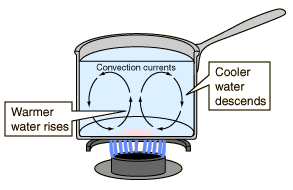 Thermodynamics key facts (6/9)
Radiation is heat energy transfer by emission of electromagnetic radiation
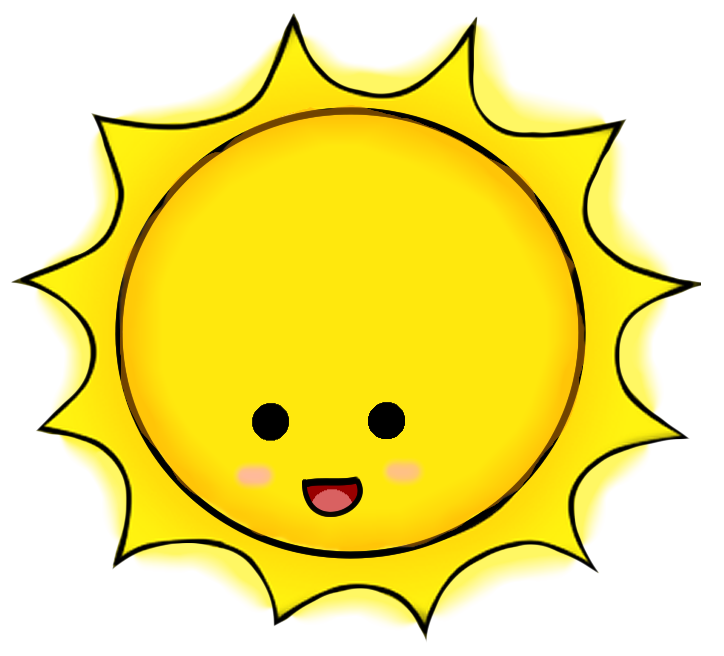 Thermodynamics key facts (7/9)
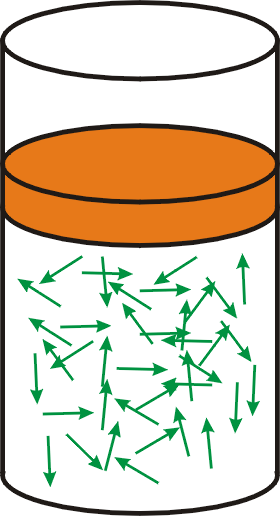 Thermodynamics key facts (8/9)
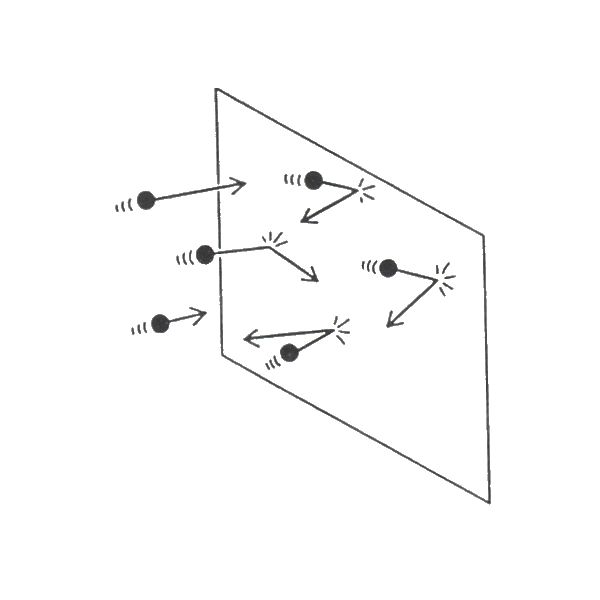 Kinetic theory of ideal gas

Pressure is due to molecular collisions

Average kinetic energy of molecules depends on temperature
Thermodynamics key facts (9/9)
Practice exam questions: Section A
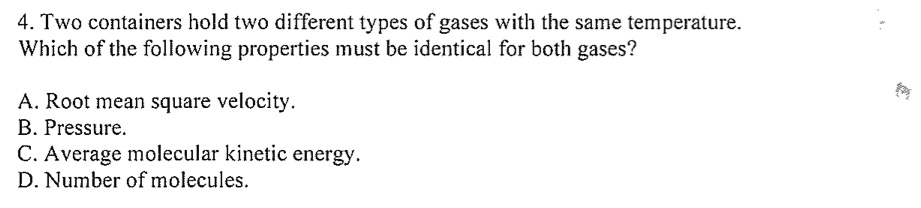 Option C
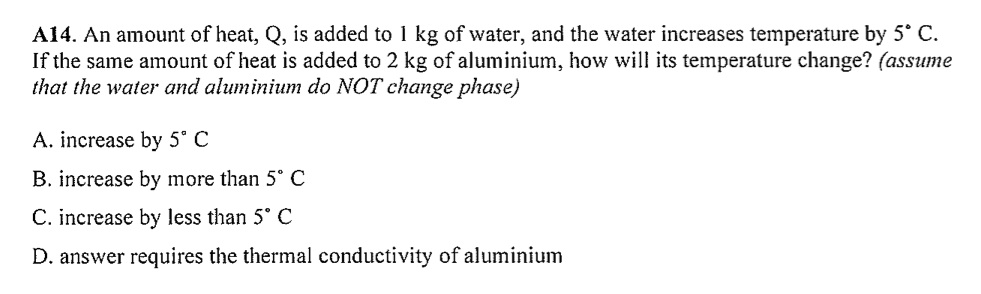 Option B
Practice exam questions: Section A
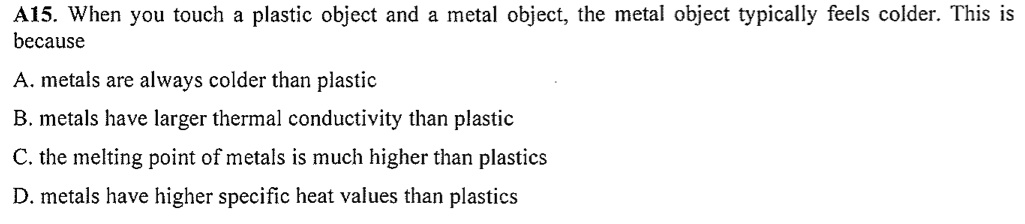 Heat energy loss is by conduction – option B
Practice exam questions: Section A
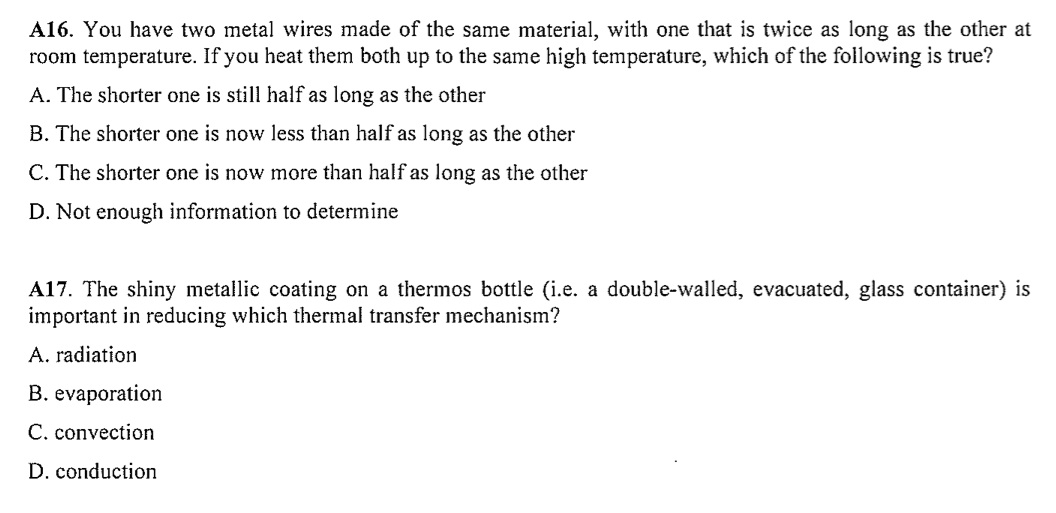 Fractional expansion is the same – option A
Reflects radiation – option A
Practice exam questions: Section B
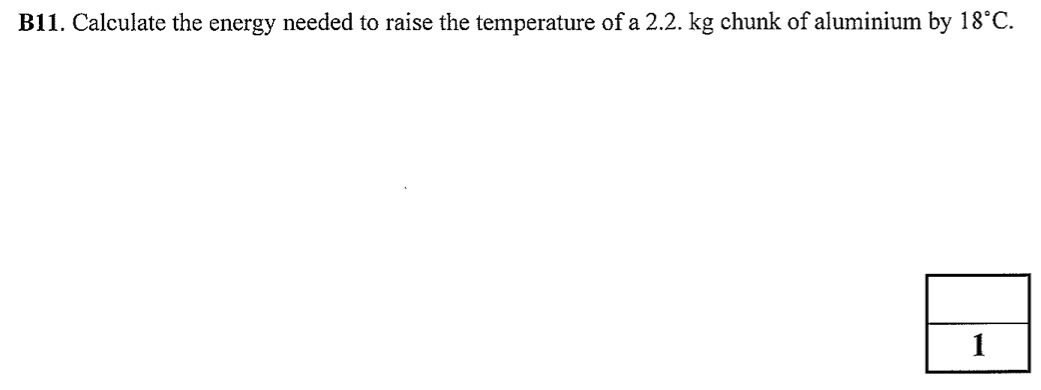 Practice exam questions: Section B
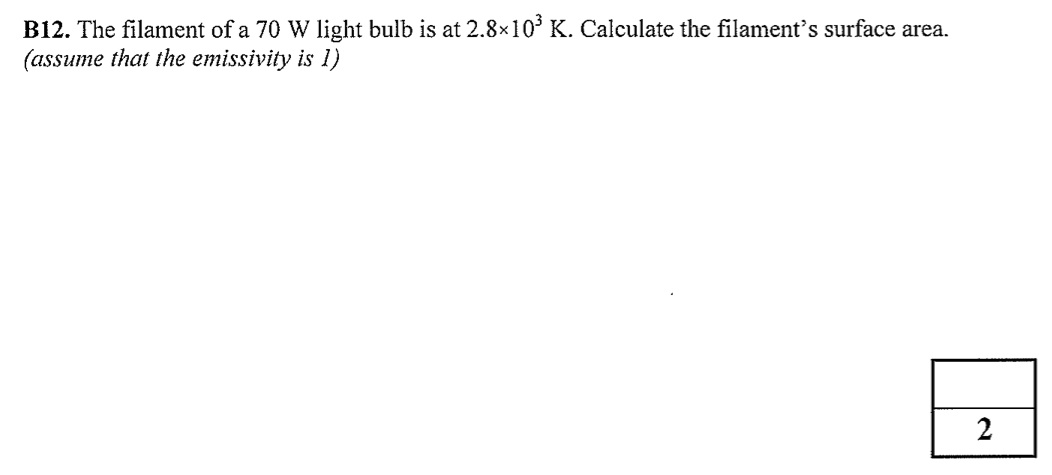 Practice exam questions: Section B
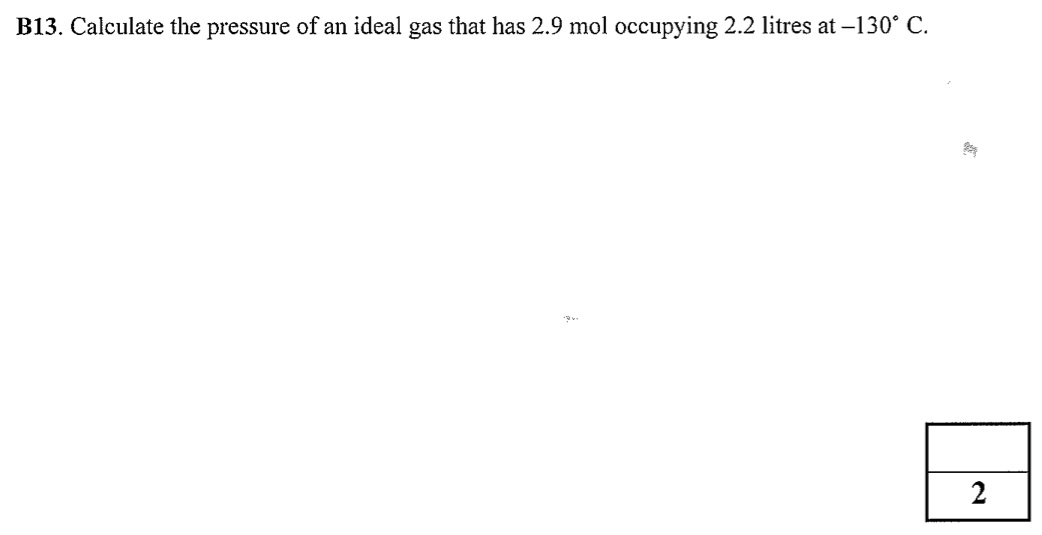 Practice exam questions: Section C
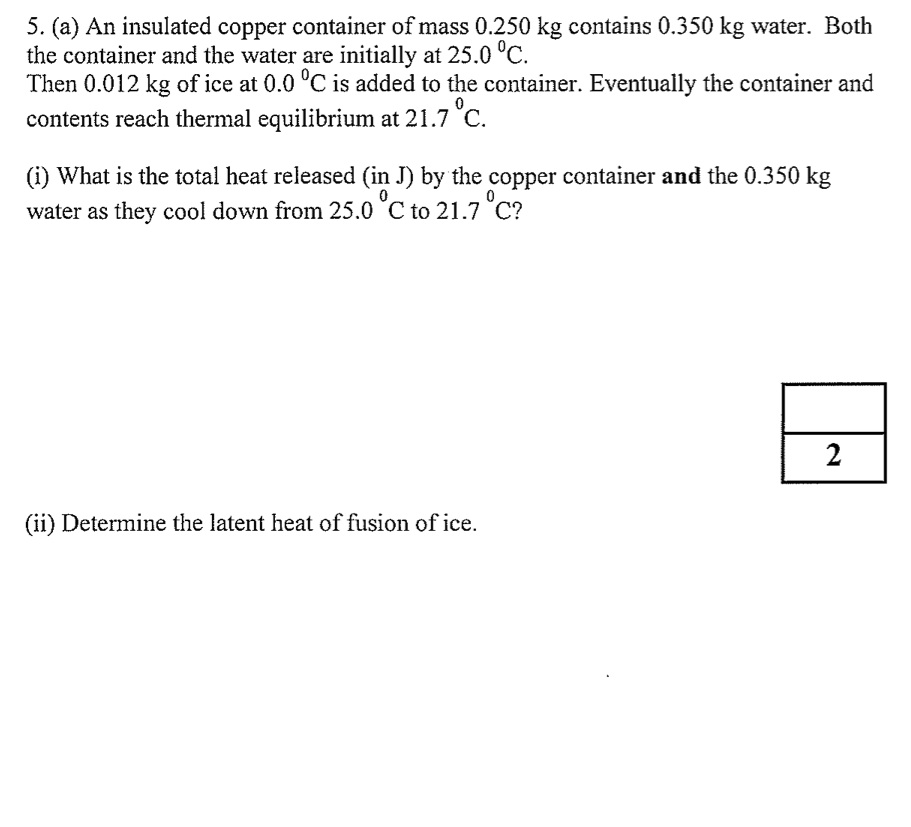 Practice exam questions: Section C
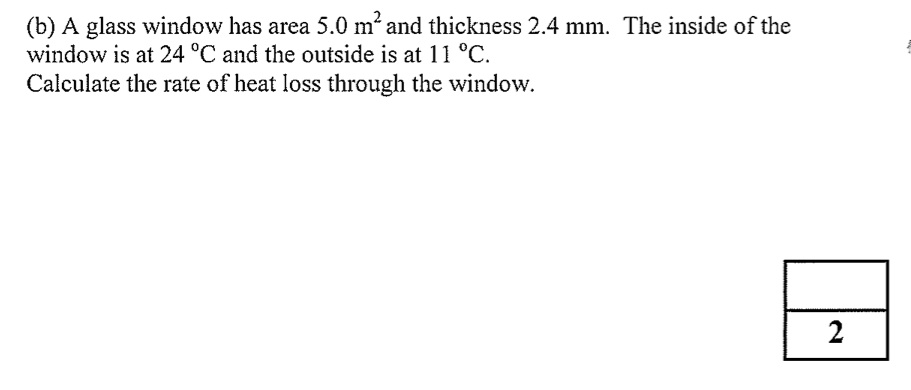 Practice exam questions: Section C
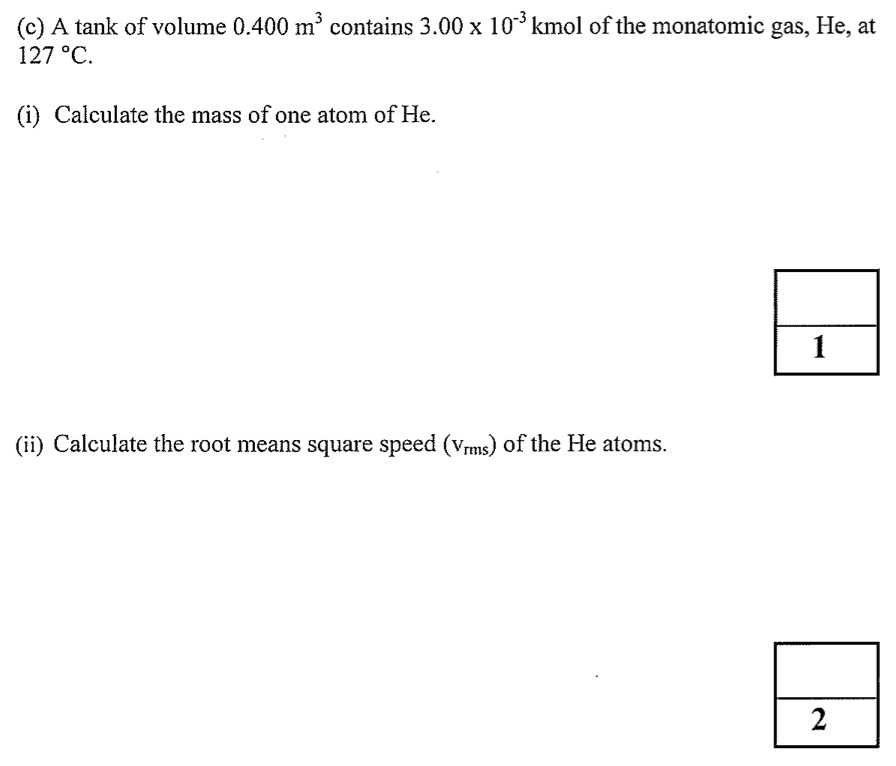 Practice exam questions: Section C
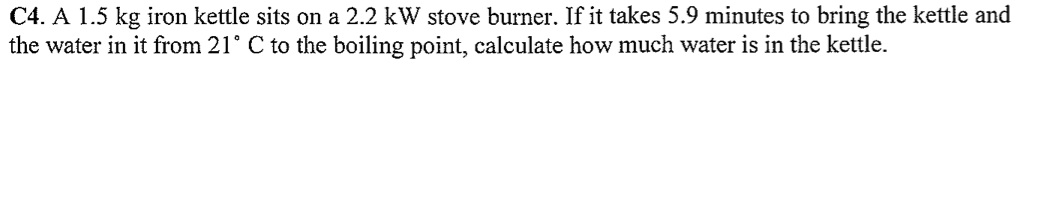 Next steps
Make sure you are comfortable with unit conversions

Review the thermodynamics key facts

Familiarize yourself with the thermodynamics section of the formula sheet

Try questions from the sample exam papers on Blackboard and/or the textbook
Revision :
Electricity
Formula sheet
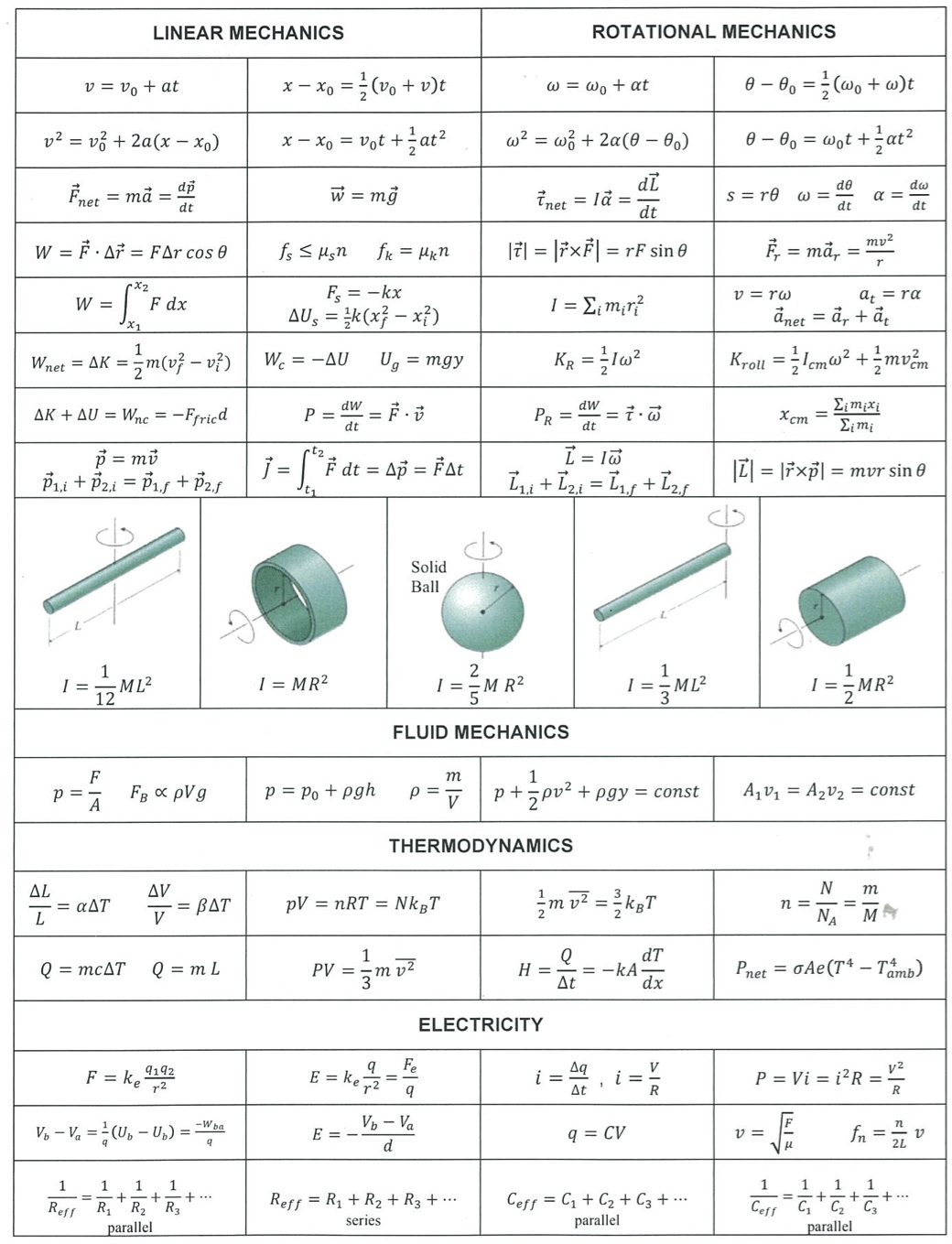 Formula sheet
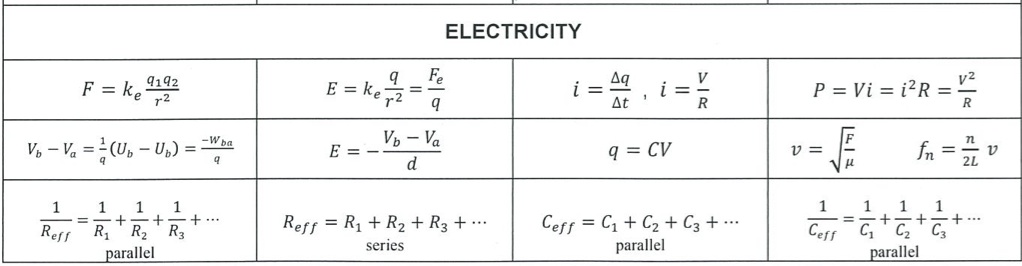 Electricity key facts (1/9)
Electricity key facts (2/9)
Electricity key facts (2/9)
Superposition principle for Coulomb’s Law : if there are multiple charges, the forces from individual charges sum like vectors
+ve
+ve
+ve
Electricity key facts (3/9)
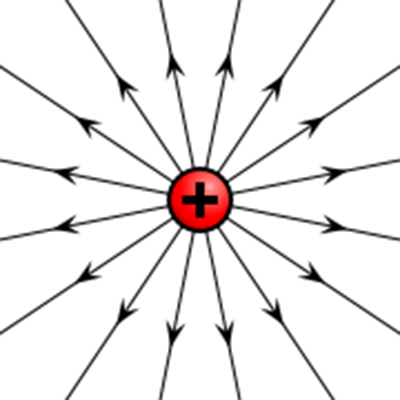 Positive charge feels force along electric field line

Negative charge feels force the other way
Electricity key facts (4/9)
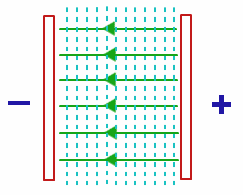 Electricity key facts (5/9)
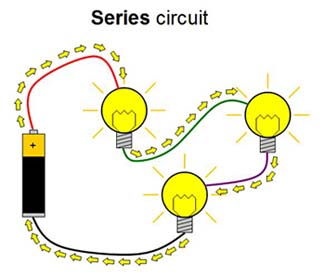 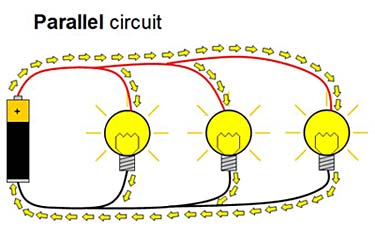 Same current flows through all components of a series circuit
Same voltage is dropped over all components of a parallel circuit
Electricity key facts (6/9)
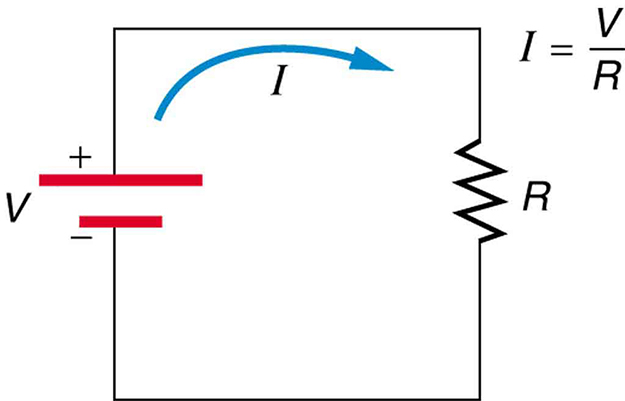 Electricity key facts (6/9)
Resistances may be combined in series or parallel
[R increases]
[R decreases]
Electricity key facts (7/9)
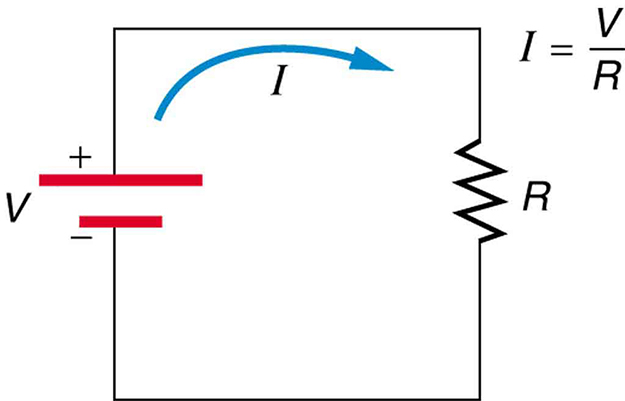 Electricity key facts (8/9)
Electricity key facts (9/9)
General circuits may be analysed using Kirchoff’s rules







Signs are different for inward/outward current

This rule arises from conservation of charge
Kirchoff’s junction rule : the sum of currents at any junction is zero
Electricity key facts (9/9)
Kirchoff’s loop rule : the sum of voltage changes around a closed loop is zero
Practice exam questions: Section A
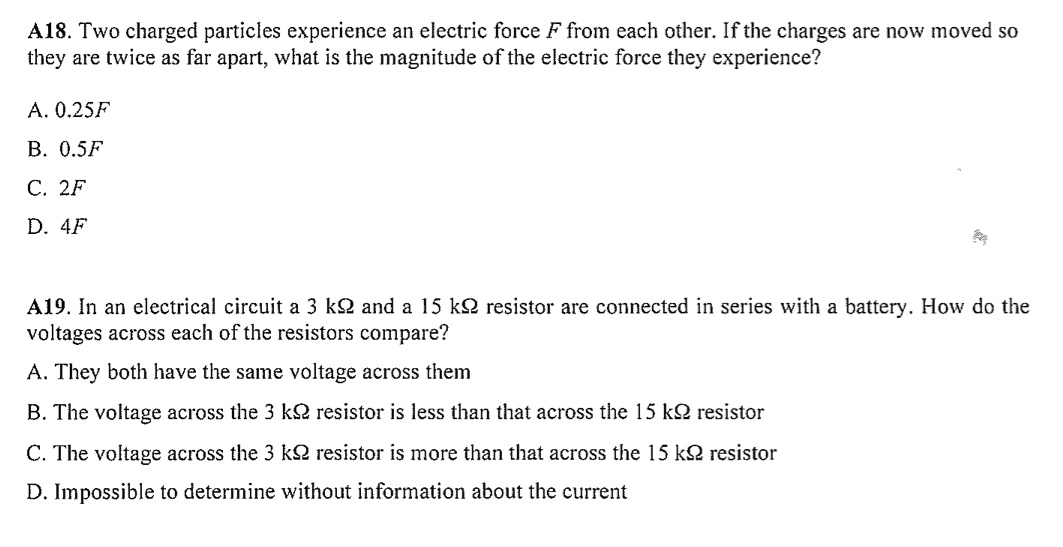 Practice exam questions: Section A
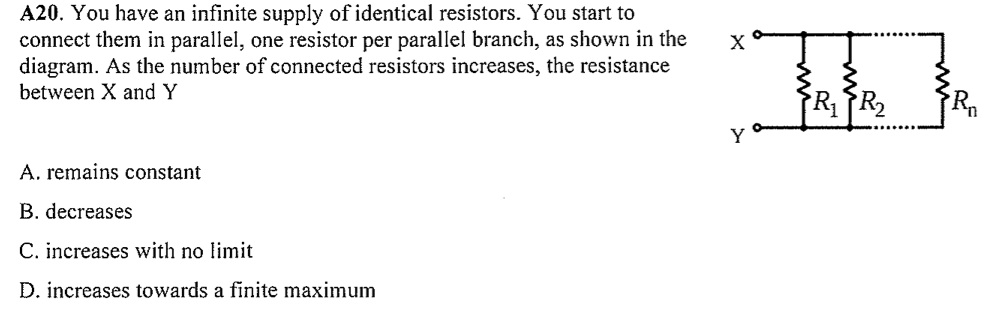 Decreases – option B
Practice exam questions: Section B
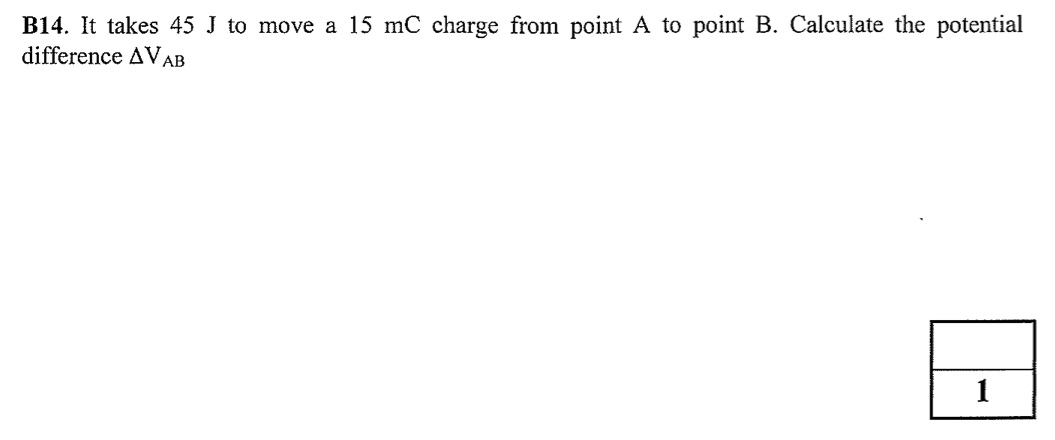 Practice exam questions: Section B
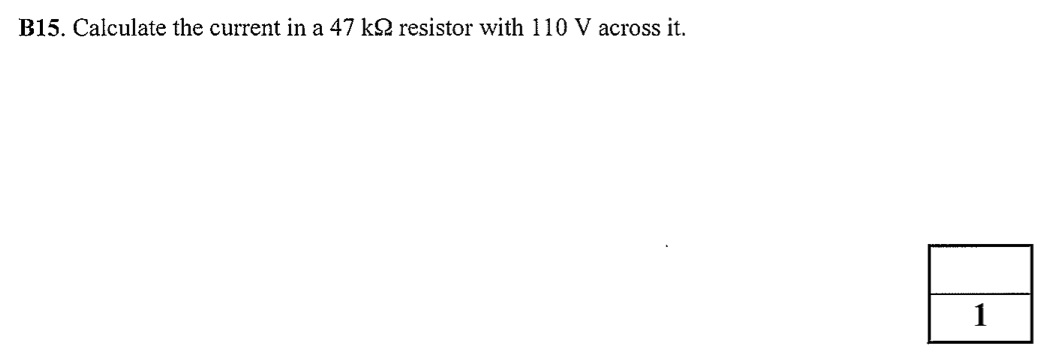 Practice exam questions: Section B
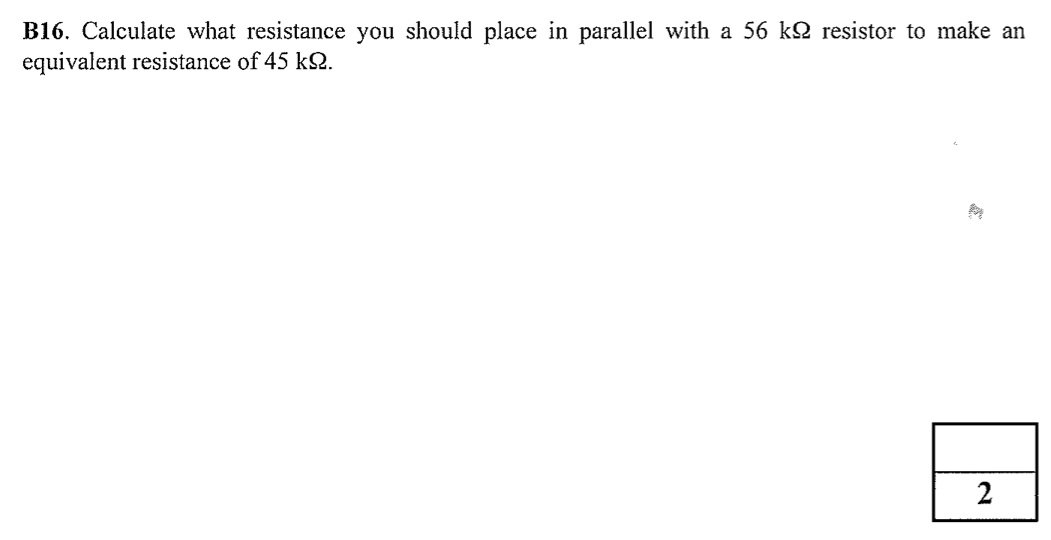 Practice exam questions: Section C
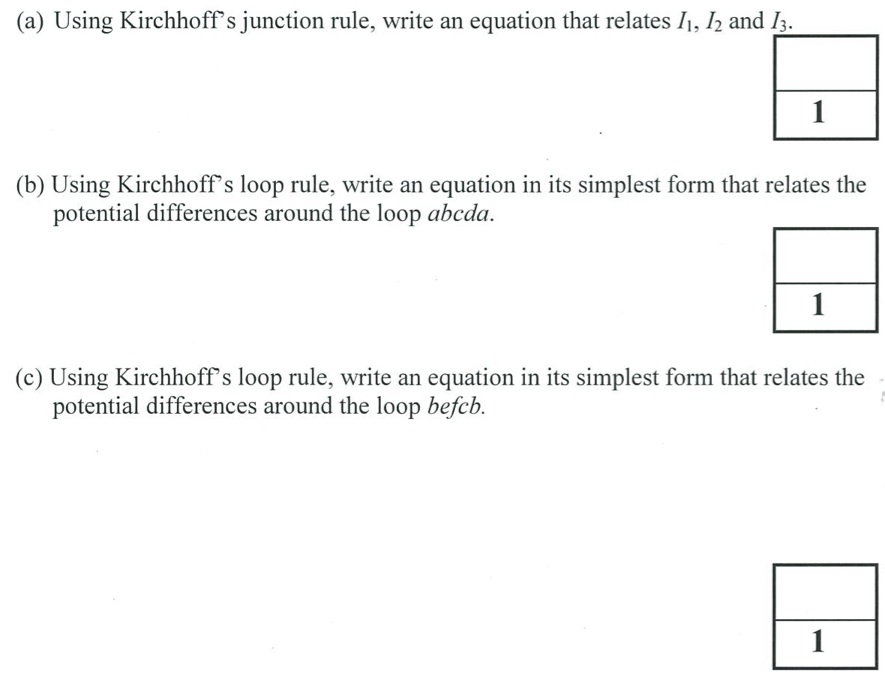 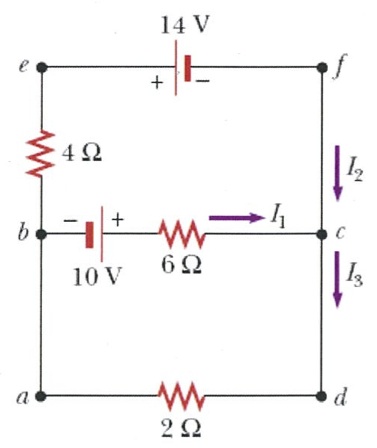 Practice exam questions: Section C
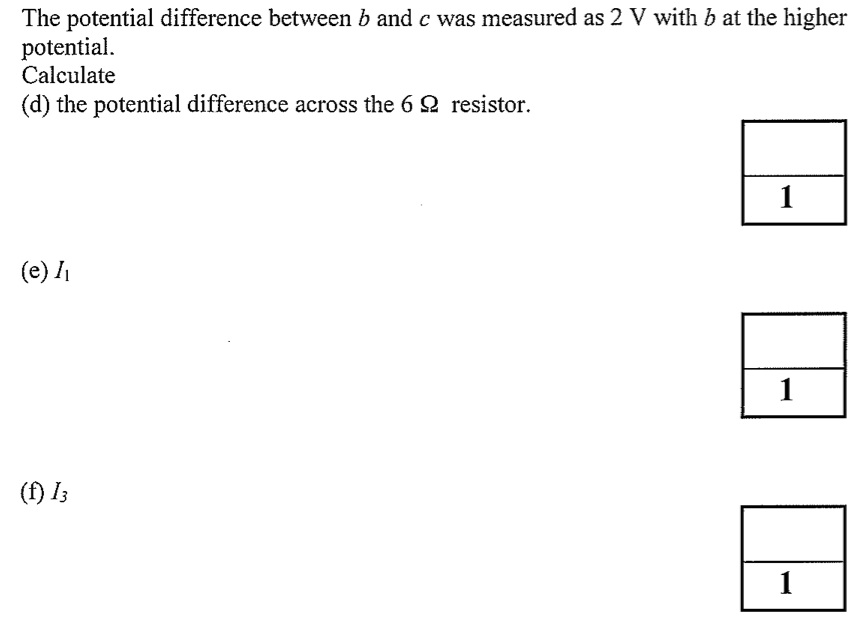 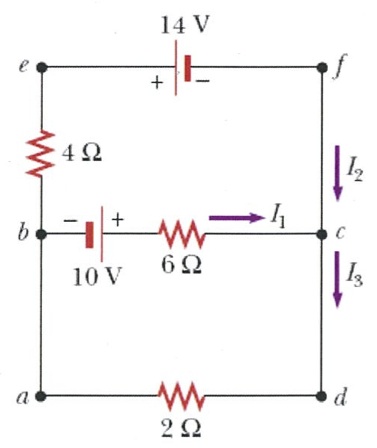 Practice exam questions: Section C
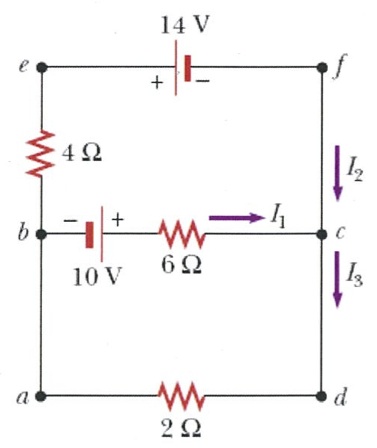 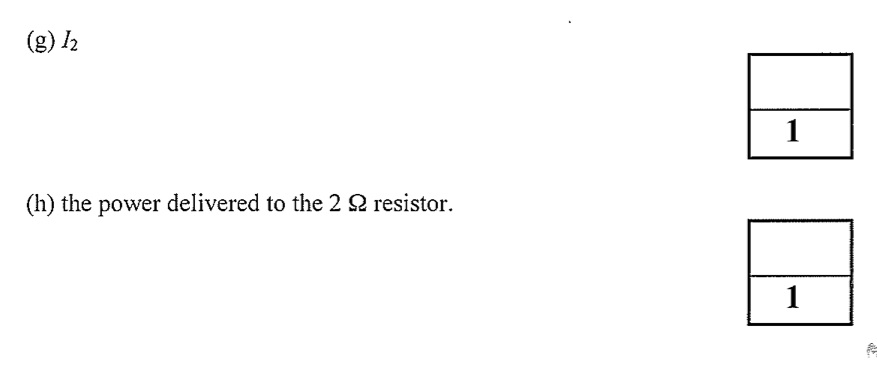 Practice exam questions: Section C
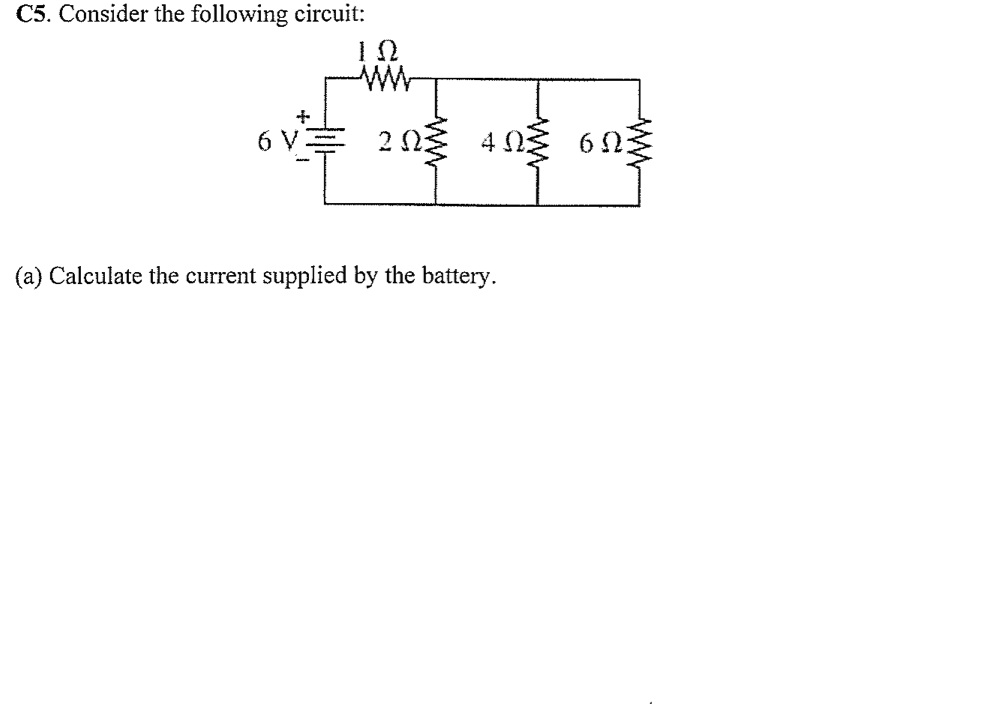 Practice exam questions: Section C
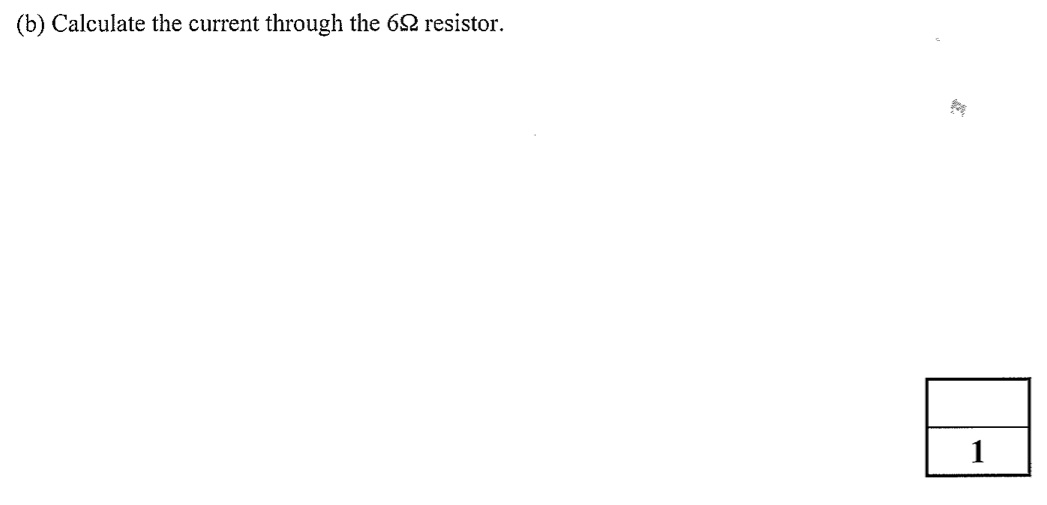 Final words
Thanks to all students for their efforts in the Introduction to Physics course

Please fill in feedback surveys!

Good luck in the upcoming exams!